Trigonocephaly
Jurja Bratko i Natalija Bosnar
Trigonocephaly
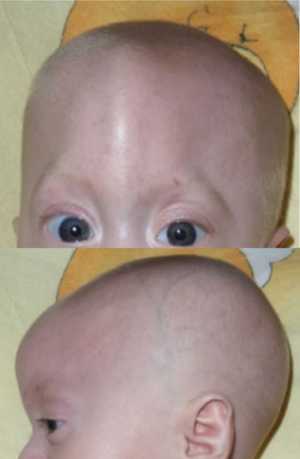 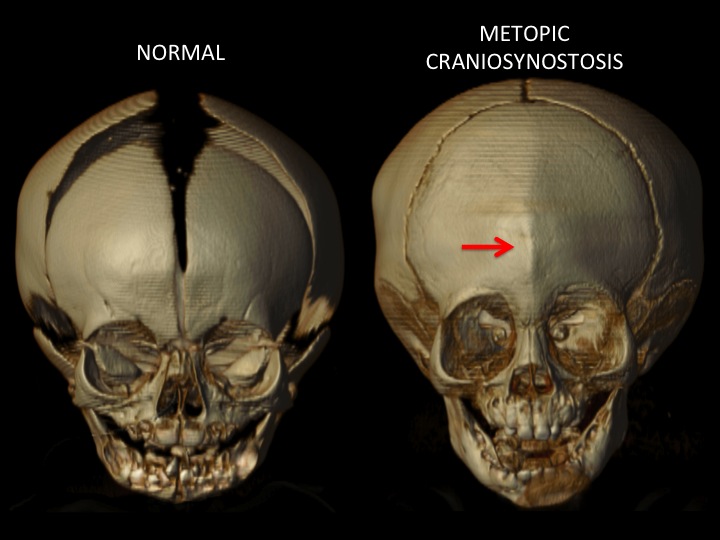 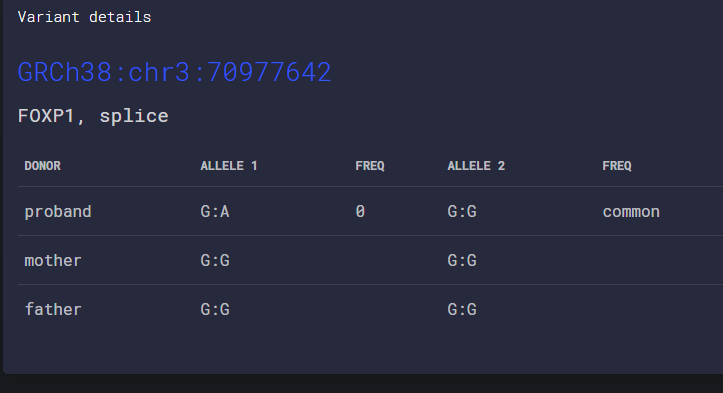